Reading Critically
Logical Fallacies
Why Read Critically?
Critical reading leads to critical thinking.

Critical reading is a process of discovery – discovering the position of the author and the strengths and weaknesses of the argument.

Critical reading improves one’s ability to formulate sound arguments.
Preview the Reading
To quickly found important information about the writer and their subject, ask the following:
Who is the writer? (are they credible, bias, inexperienced with the topic?)
Where was the article originally published? (Identifies the target audience)
When was the article originally published>
What does the title reveal about the subject and the author’s attitude toward it?
Reading Critically
Annotate the reading 

Summarize the reading

Analyze and Evaluate the reading

Argue with the reading
Is every argument based in facts?
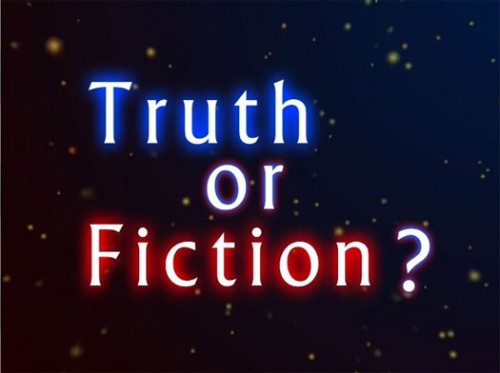 Beware of Logical Fallacies
Logic              Reasoning                 Think
Fallacy: That which is not true
Logical Fallacy: A mistake in reasoning; a flaw in the structure of an argument that renders its conclusion invalid or suspect.
Logical fallacies are usually unintentionally…but they may be used deliberately to persuade an audience.
Ad Hominem Argument
A personal  attack on an opponent rather than on the opponent’s claim.
Focuses attention on a person’s character flaws rather than the argument.
May be a legitimate argument if the opponent’s bias are connected to his or her view of the issue.
Ex. “How could Tom accuse her of being careless. When has ever been cautious?”
Ad Misericordiam
An appeal to pity.
When an argument is based soley on eliciting the reader’s pity, the real claim/issue is lost.
Ex. “Don’t vote to approve legislation 212 for me; do it for the little old lady in Cleveland who cannot afford to pay her heating bill.”
Bandwagon Appeal
An argument based on “everybody else is doing it.” Suggest a course of action on the grounds that everyone else is following it.
Plays on people’s want to belong and not be excluded from the majority.
Ex. “Nobody will go along with that proposal.”
Ex. “North Carolina is the only state that still makes it illegal to eat ice cream in a bath tub.”
Ad Populum
Populum is Latin for “to the people”
An argument aimed at appealing to the supposed prejudices and emotions of the masses.
Writers used emotionally-charged language to persuade an audience. Hides the real argument being suggested. 
Ex. “High-school students don’t learn anything these days. Today’s teachers are academically underprepared.”
Begging the Question
A fallacy of argument in which a claim is based on the very grounds that are in doubt or dispute.
Tries to pass off as true an assumption that needs to be proven. 
Ex. “Rita can’t be the bicycle thief; she’s never stolen anything.”
Ex. “He’s innocent because he has never cheated on a test before.” What begs the question?
Circular Reasoning
A fallacy in which the conclusion of a deductive argument is hidden in the premise of the argument.  Thus going in a circle.
Deductive Argument: Makes a general claim, then provides specific support/evidence.
Ex. Steroids are dangerous because they ruin your health. Translation: Steroids are dangerous because they are dangerous.
Why is this a fallacy: Saying the same thing with different words is not evidence.
Ex. Bank robbers should be punished because they broke the law.
False Analogy
When two cases are not sufficiently parallel and the ideas being compared are not logically connected.
Ex. The Ship of State is about to wreck on the rocks of recession; we need a new pilot.
Ex. Letting children play with guns is the same as letting children read books unsupervised.
False Dilemma / Either-Or Fallacy
An argument in which a complicated issue is misrepresented as only having two possible alternatives, either-or.
Movies today are full of violence or sex.
Either we put warning labels on CDs or we’ll see more teenage pregnancies.
False Authority/ Faulty Use of Authority
An argument in which an expert in one area is used as an authority in an unrelated area. 
A claim based on the expertise of someone who lacks the appropriate credentials.
Ex. You should drink Vitamin water to stay healthy because 50cent (rapper) endorses it.
Ex. The American Bar Association states that second-hand smoke is a serious cancer threat to nonsmokers.
Hasty Generalizations
A conclusion based on too little evidence or an inference. 
One of the most frequently found fallacies.
Ex. The mall is unsafe because there was a robbery there two weeks ago.
Ex. Sean can teach you how to swim in a week because it only took five days to teach Jason.
Non Sequitur
Is Latin for “Does not follow.”
An argument in which one statement/point does not logically connect to the previous statement.
Ex. If you’re really my friend, you’ll give me $100.
Ex. Candidate Jones will be a great senator because she’s been married for 20 years. 
She’s so pretty; she must not be smart.
Post Hoc / Ergo Propter Hoc
Latin for “after this”
An argument that claims that one action/choice caused the other. 
Because action B came after action A, action A must have caused action B.
Ex. Every time I plan a pool party it rains.
Ex. America goes to war every time Republicans are in office.
After the legislature voted to lower the drinking age, crime went up 5 percent.
Red Herring
When a writer raises an irrelevant issue to draw attention away from the real issue.
Term comes from a hunting practice.
Ex. The teacher gave me an “F” in the class because she does not like me.
Ex. Who cares if I fail marketing, Bill Gates is a billionaire and he never took marketing.
Slippery Slope
An argument that assumes that one event will lead to a chain of other events resulting in catastrophe.
Exaggerating the possibility that a relatively inconsequential action or choice will have serious adverse consequences in the future. 
“Censorship of music will lead to the end of freedom of speech.”
If guns are outlawed, knives will be next.”
Stacking the Deck
An argument where writers only give evidence that supports their claim.
Disregards evidence contrary to their premise.
Common in debates and ADVERTISEMENT
Ex. Taco Bell ads state that they use “100% Beef.” but the ‘taco meat’ is a mixture of 88% beef and 12% silicone.
Straw Man
Straw Man - The Straw Man fallacy is committed when a person simply ignores a person's actual position and substitutes a distorted, exaggerated or misrepresented version of that position. 
Ex. Jill: "We should clean out the closets. They are getting a bit messy." Bill: "Why, we just went through those closets last year. Do we have to clean them out everyday?" Jill: "I never said anything about cleaning them out every day.”
Logical Fallacies Assignment
Using newspapers, magazines, T.V. and internet commercials, advertisements or junk mail, find 5 examples of logical fallacies.
Identify the logical fallacy.
Explain how it is being used in the text or media.
Determine if the logical fallacy was effective (Did it persuade the reader to act/not-act? Did it achieve the author’s purpose?)
Bring in the examples of the logical fallacies you found with your explanations.